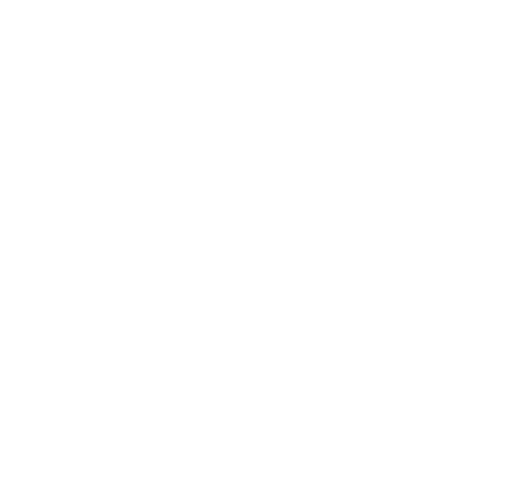 Wunderbarer Hirt
 
       Liederbuch: „Feiert Jesus Band 3“

       Lied Nr. 075, Strophen 1 bis 3
Feiert Jesus 3, Lied 075, Strophen 1 & 2
Du bist ein wunderbarer Hirt,   der mich zu frischem Wasser führt. 
Du hast so reich gedeckt   des Königs Tisch für mich, für mich.
Du bist mein Stecken und mein Stab.   Und wandre ich im finst´ren Tal,
fürcht ich kein Unheil mehr,   denn du bist hier bei mir, bei mir.
Feiert Jesus 3, Lied 075, Refrain
Ich komm, ich komm an deinen Tisch!
Ich komm, ich komm und ich bin gewiss:
Du bist mein wunderbarer Hirt.
Feiert Jesus 3, Lied 075, Strophe 3 & Refrain
Du hast mein Haupt gesalbt mit Öl,   den Becher bis zum Rand gefüllt.
An deiner Hand wird meine Seele still,   sie wird still.
Ich komm, ich komm an deinen Tisch!
Ich komm, ich komm und ich bin gewiss:
Du bist mein wunderbarer Hirt.
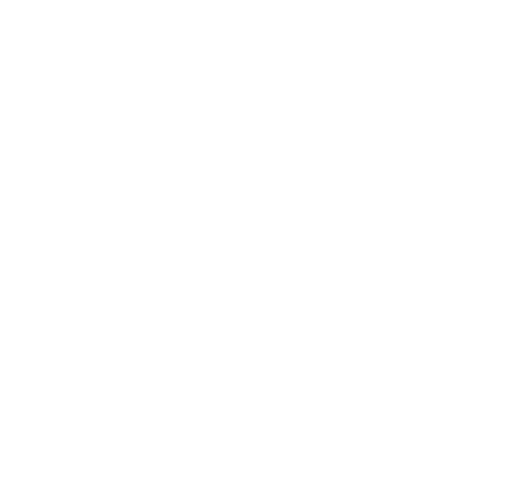